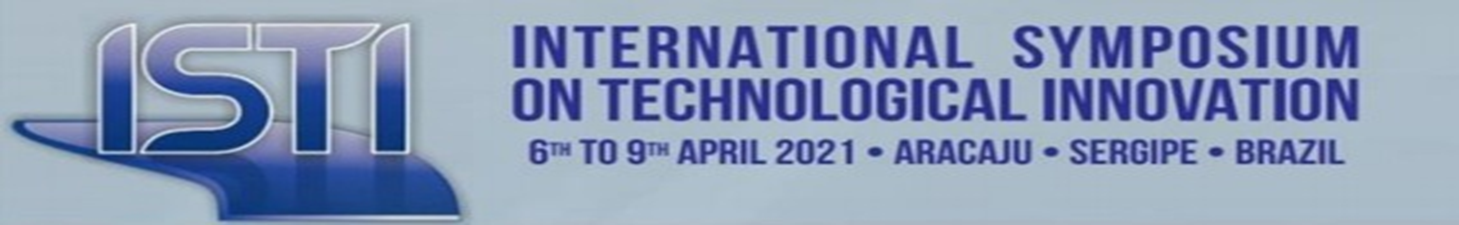 MODELO DE APRESENTAÇÃO
AUTORES
INFORMAÇÕES DA INSTITUIÇÃO, PROGRAMA
Toda informação contida nesses slides não pode ser reproduzida sem o consentimentos dos autores.
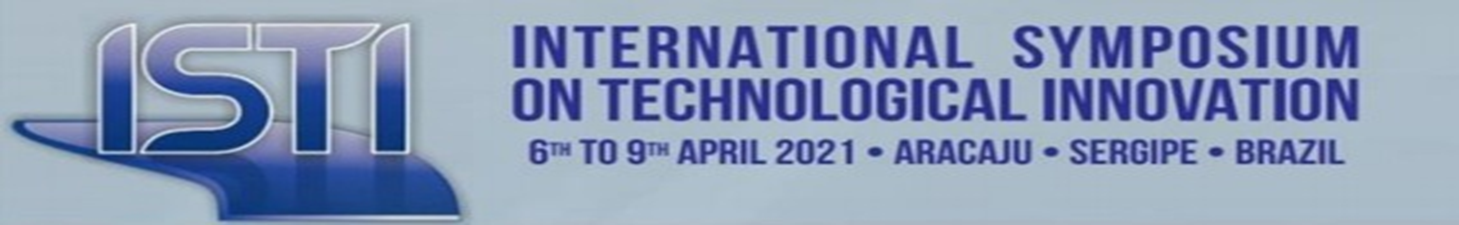 INTRODUÇÃO
1, no máximo, 2 slides

Problema de pesquisa
Objetivo 
Justificativa/relevância
Toda informação contida nesses slides não pode ser reproduzida sem o consentimentos dos autores.
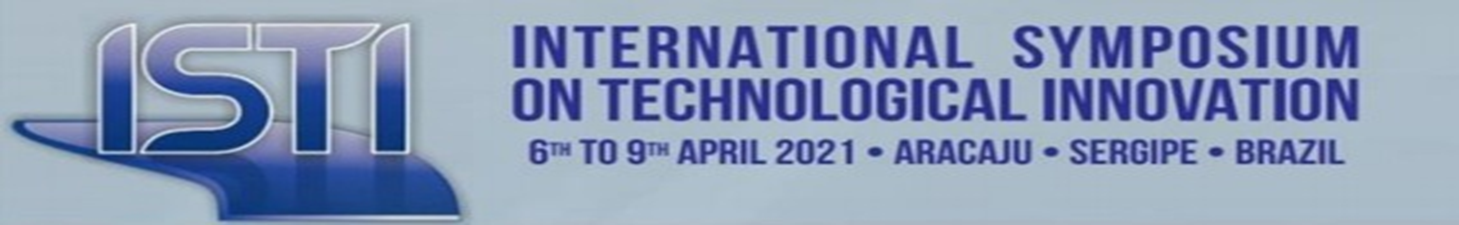 REVISÃO DA LITERATURA

1 slide
Só os conceitos fundamentais com referência aos autores principais
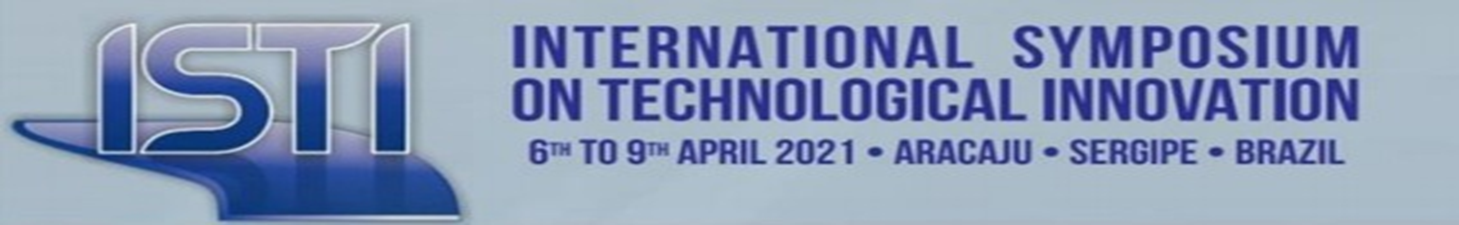 METODOLOGIA

1 slide
Tipo de pesquisa
Método
População
Amostra
...
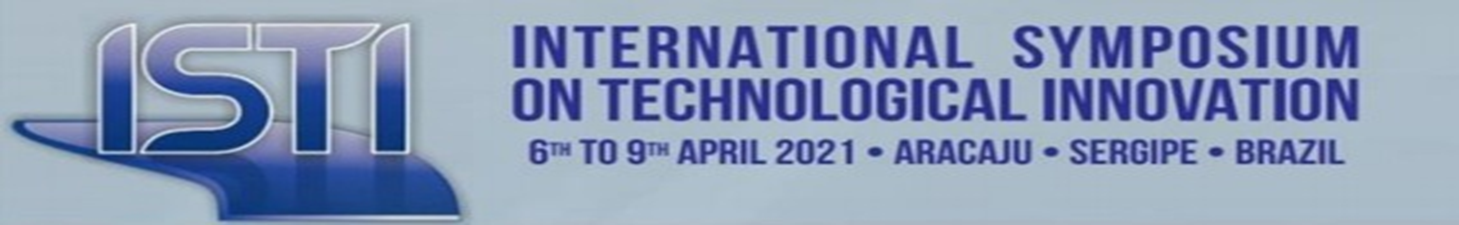 RESULTADOS DA PESQUISA

1-4 slides
RESULTADOS 
...
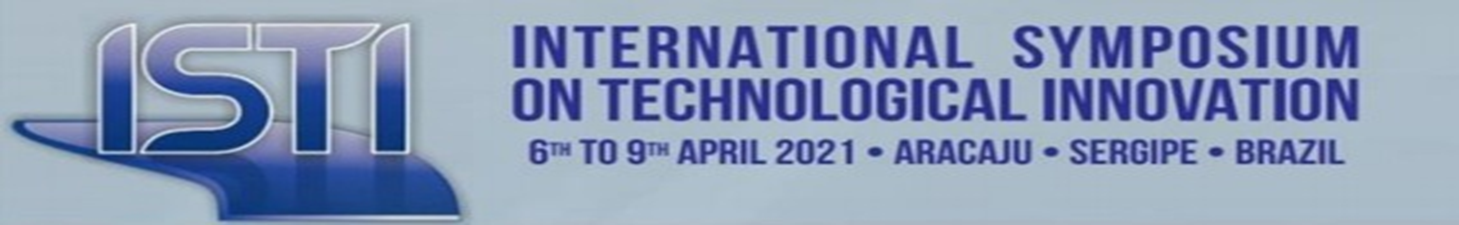 CONSIDERAÇÕES FINAIS

1 slide
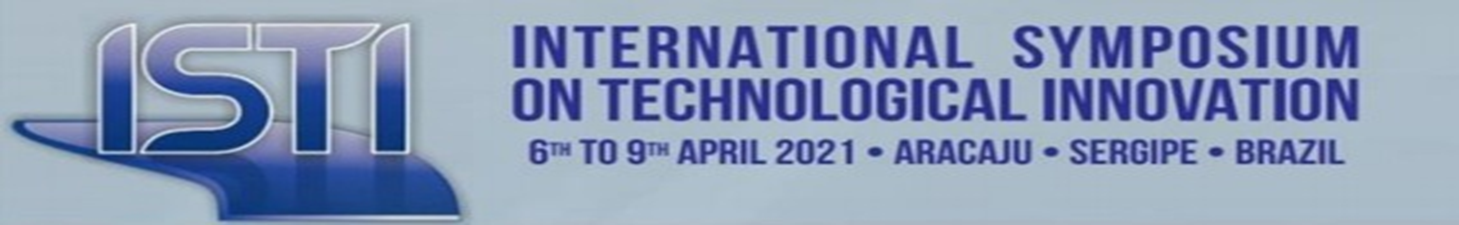 PRINCIPAIS REFERÊNCIAS

1 slide
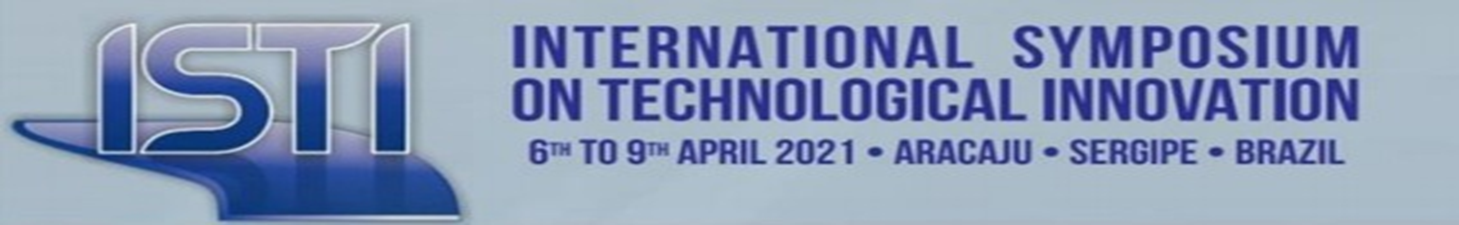 AGRADECIMENTO E CONTATO (NOME DO PESQUISADOR E E-MAIL)

1 slide